AAAAA DATA STANDARD
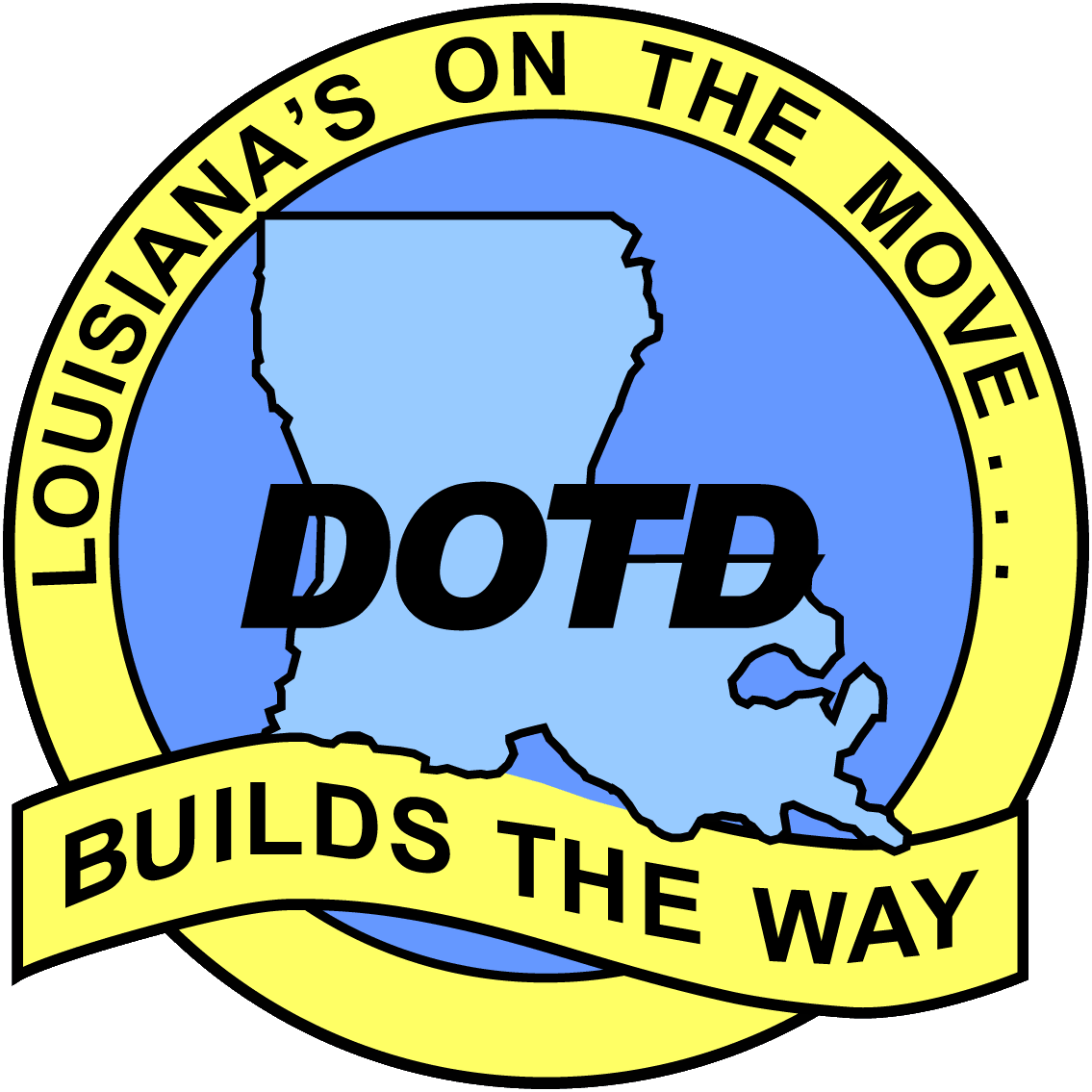 [Speaker Notes: Presented at the 2010 ESRI International Users Conference, Thursday July 15, 2010, San Diego, CA.  Contact Information- Email: jim.mitchell@la.gov; Phone: 225/379-1881; Address: LADOTD Computer Center, 1201 Capitol Access Rd, Baton Rouge, LA 70802-4438]
[Speaker Notes: The “AAAAA” data quality standard describes the essential elements of data quality that must be attained when developing and maintaining an enterprise GIS database.]